Methodentag28.08.2020
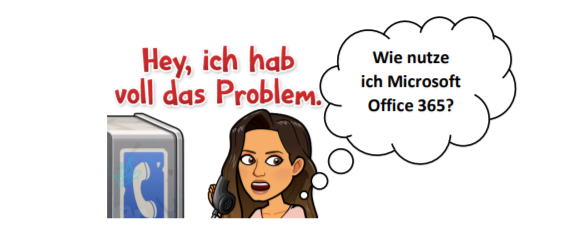 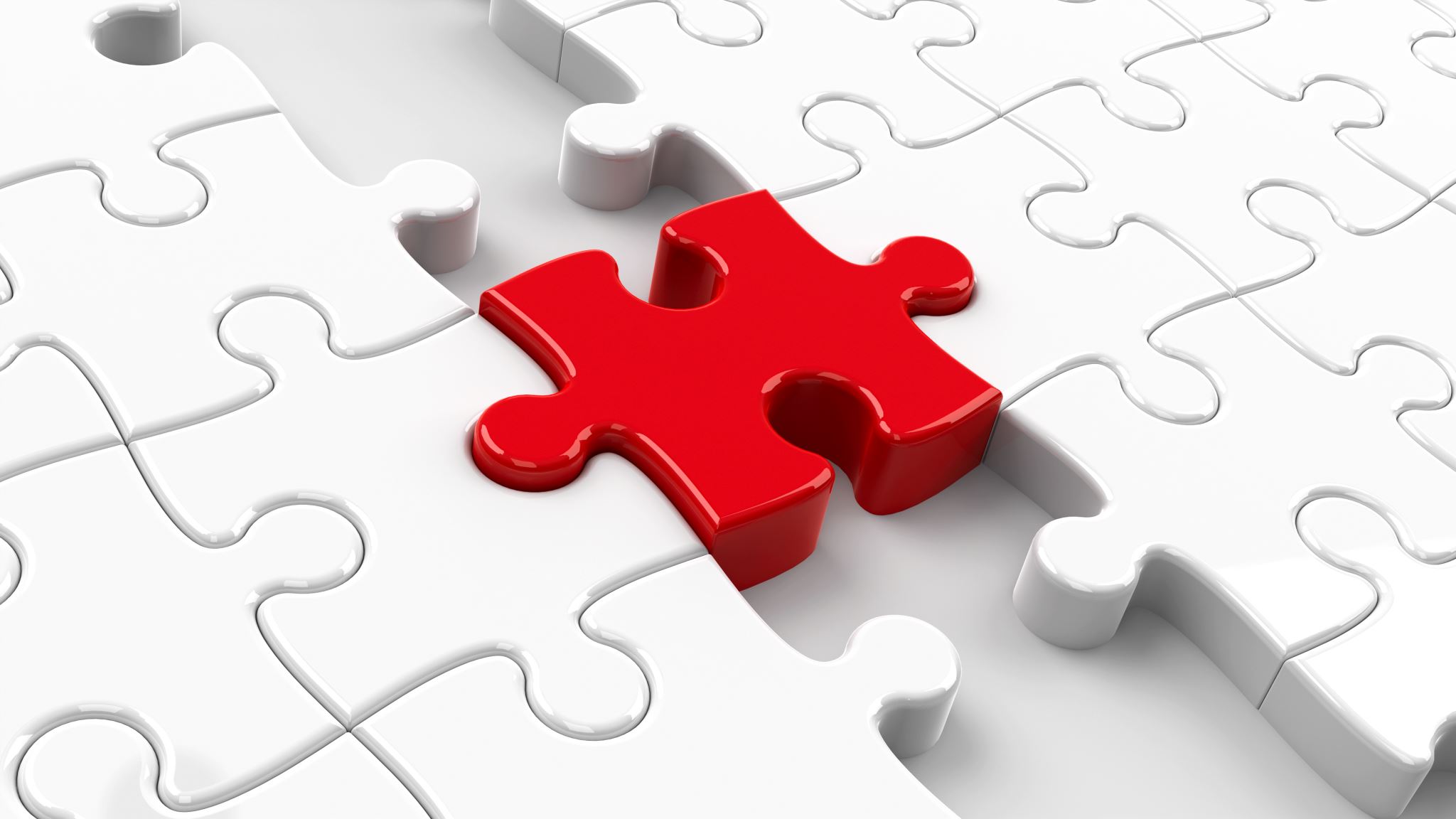 Agenda
Allgemeine Informationen
Anmeldung
Teams
    Chat
    Videokonferenzen
    Dateien herunter und  	hochladen
Öffnen von office 365
Gib im Browser „www.office365.com“ ein!
Oder öffne die Teams App.
Anmeldung
Zum Anmelden dieses Symbol anklicken!
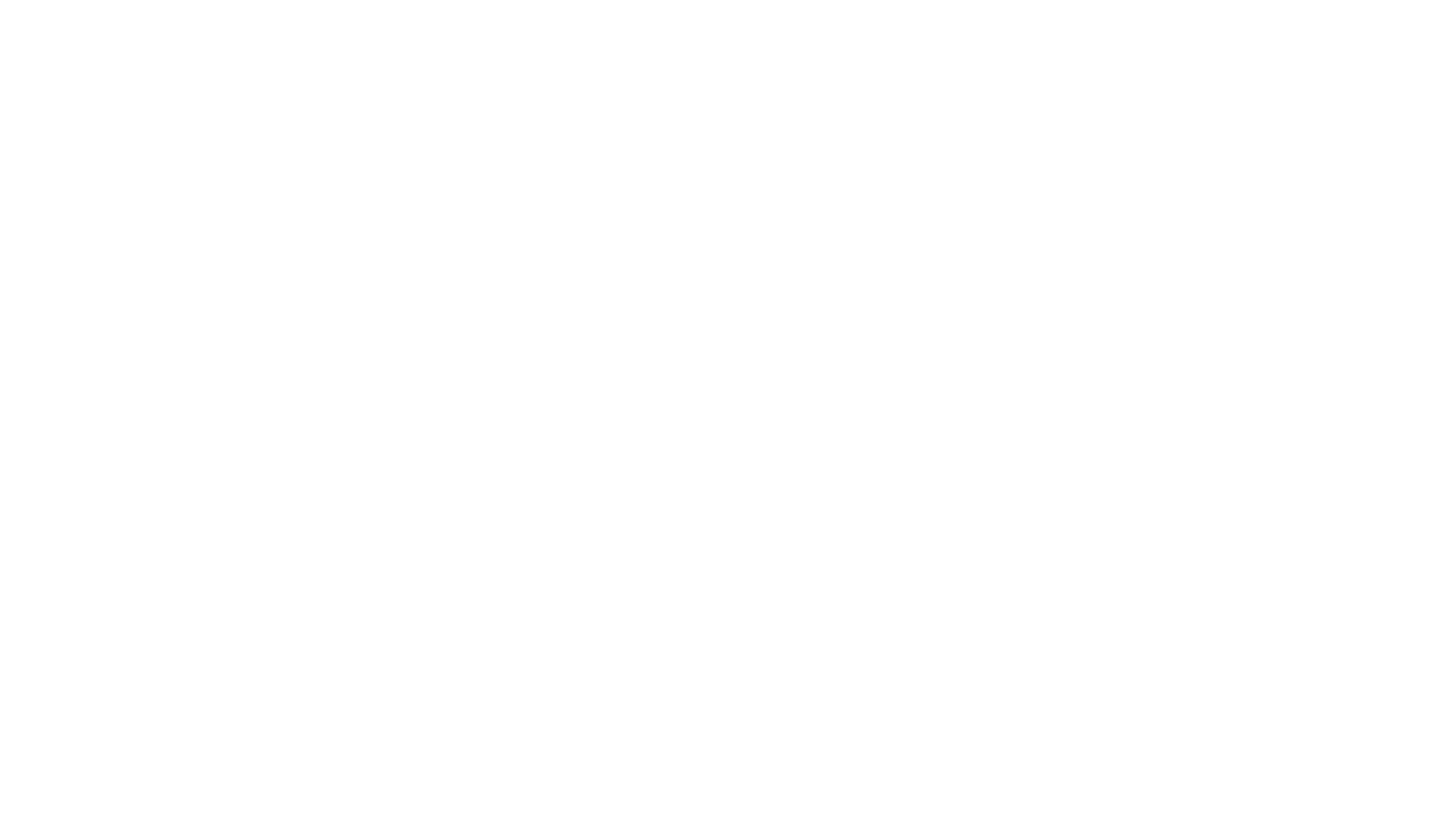 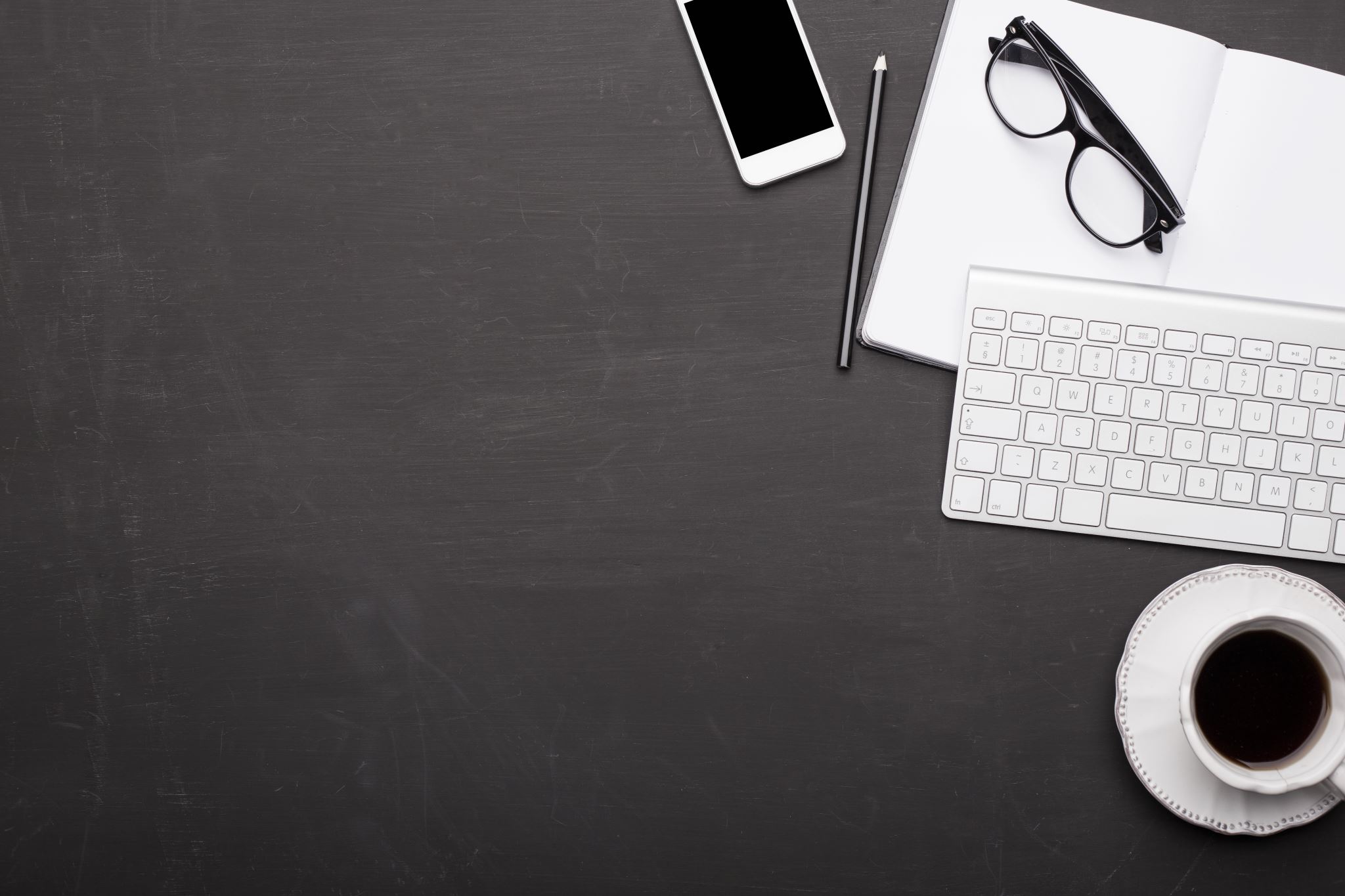 Zugangsdaten
E-Mail: 
Vorname.Nachname@fes-ratingen.schule
Du bekommst dein Passwort von deiner Lehrerin oder deinem Lehrer.
Achtung:
Notiere deine E-Mail-Adresse und dein Passwort in deinem Schulplaner!
Deine email-Adresse eingeben und „weiter“ anklicken. 
Eine neue Maske erscheint, in der du nach deinem Passwort gefragt wirst.  
2. Dein Passwort eingeben und „weiter“ anklicken
Möglichkeit der Änderung des Passwortes : 
1. aktuelles Passwort eingeben 2. neues Passwort eingeben  3. neues Passwort erneut eingeben (mit gleicher Schreibweise!! )
Hinweis: Vergiss dein Passwort nicht !
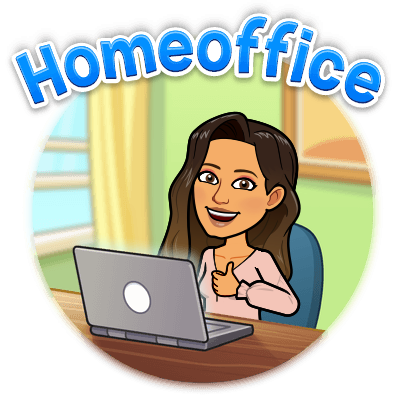 Wie kann ich eine e-mail öffnen und schreiben?Outlook nutzen
E-mail schreiben über Outlook Programm „Outlook“ anklicken
E-mail aufrufen und schreiben1. e-mail anklicken > e-mail öffnet sich rechts im Feld 2. einzelner geschwungener Pfeil = Absender antworten3. doppelter geschwungener Pfeil = mehreren Absendern antworten 4 Pfeil nach rechts = e-mail weiterleiten
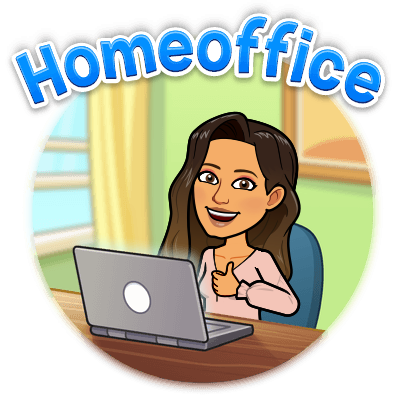 Teams nutzen:1. Chat + Beiträge2. Termine vereinbaren 3. Videokonferenz4. Dateien herunter-und hochladen
Teams aufrufen
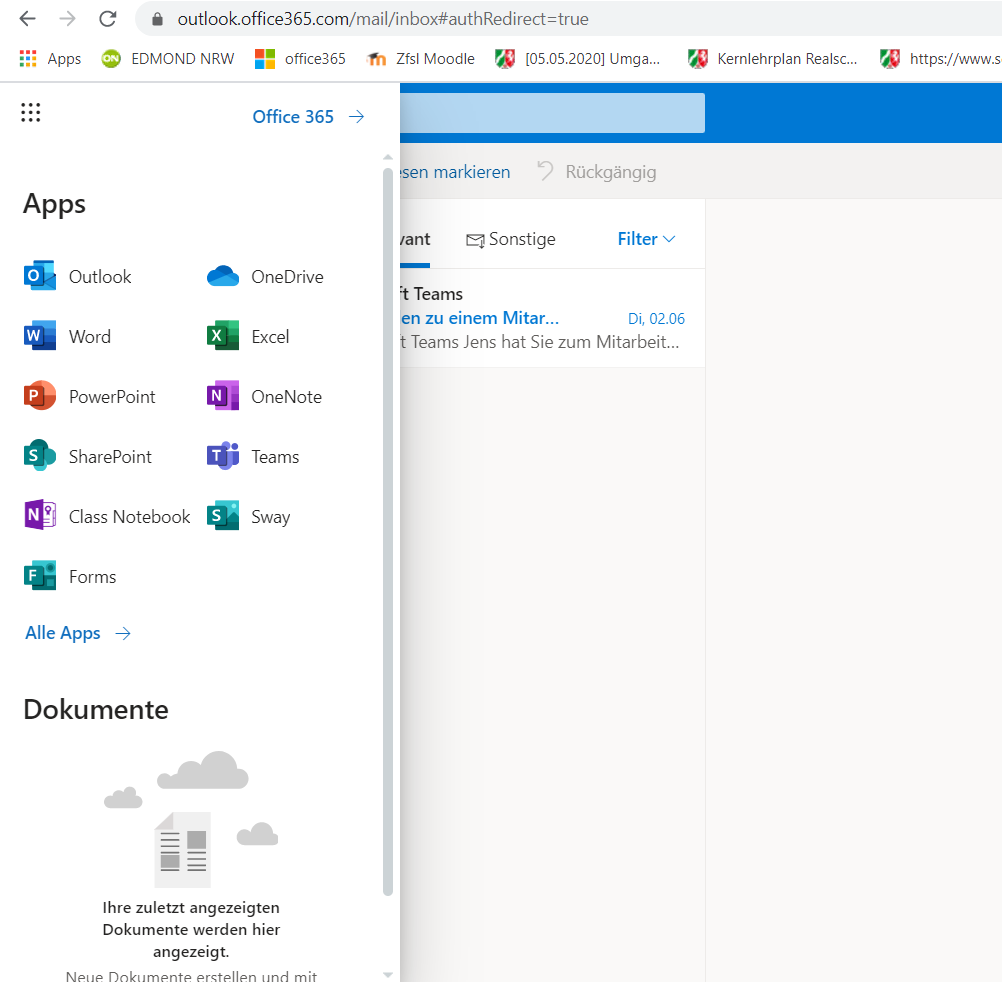 Symbol Teams anklicken
So sieht deine Schaltfläche aus, wenn du dich mit dem Browser anmeldest.
Symbol Teams anklicken
Ansicht der APP : 	Hier erscheinen alle 	Teams in denen du 	ein Mitglied bist 	(App).
In den jeweiligen Teams kannst du Fachfragen stellen, deine Aufgaben herunterladen, eigene Dateien hochladen und hier findet der Onlineunterricht statt.
Ansicht über Browser : 	Hier erscheinen alle 	Teams in denen du 	ein Mitglied bist 	(App).
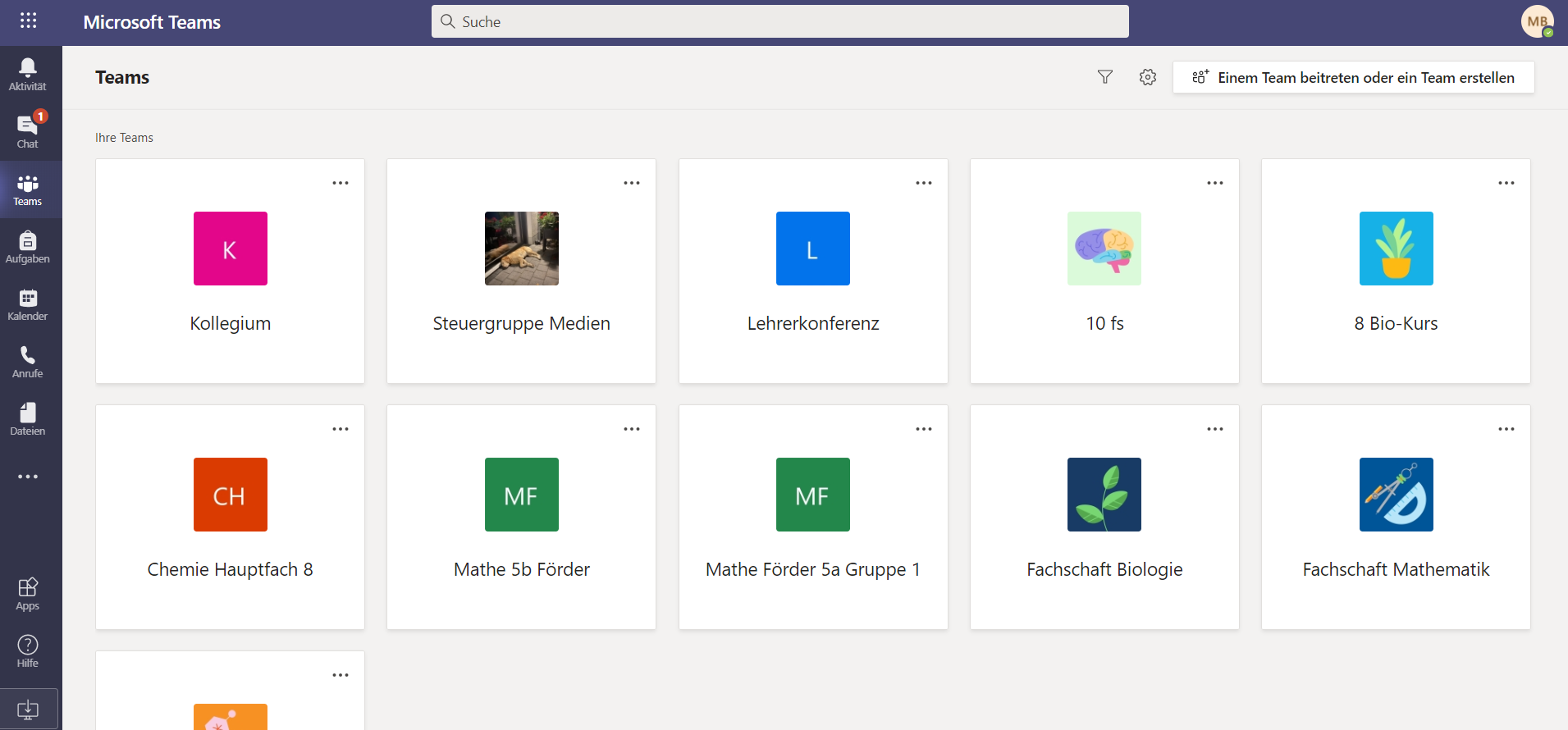 In den jeweiligen Teams kannst du Fachfragen stellen, deine Aufgaben herunterladen, eigene Dateien hochladen und hier findet der Onlineunterricht statt.
Wie kann ich mit meinen Lehrer*innen und Mitschülern*innen kommunizieren?
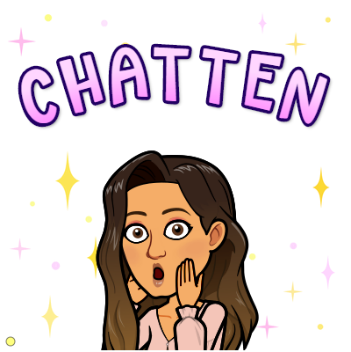 Chat1. linke Leiste „Chat“ anklicken  > dieses Fenster öffnet sich (Browser Ansicht)2. Symbol mit Stift > neuen Chat öffnen 3. Feld „An: Namen ..“ den Namen des Chatpartners oder der Gruppe eingeben4. unten im Feld „Nachricht eingeben“  Text schreiben 5. zum Absenden > Symbol „Papierflieger“ anklicken 6. Dateien hochladen > Symbol „Büroklammer“
Gib nun den Namen der Person ein, die du kontaktieren möchtest.
Ansicht über Browser
neuen Chat öffnen.
Nachricht schreiben.
Nachricht absenden.
Datei hochladen .
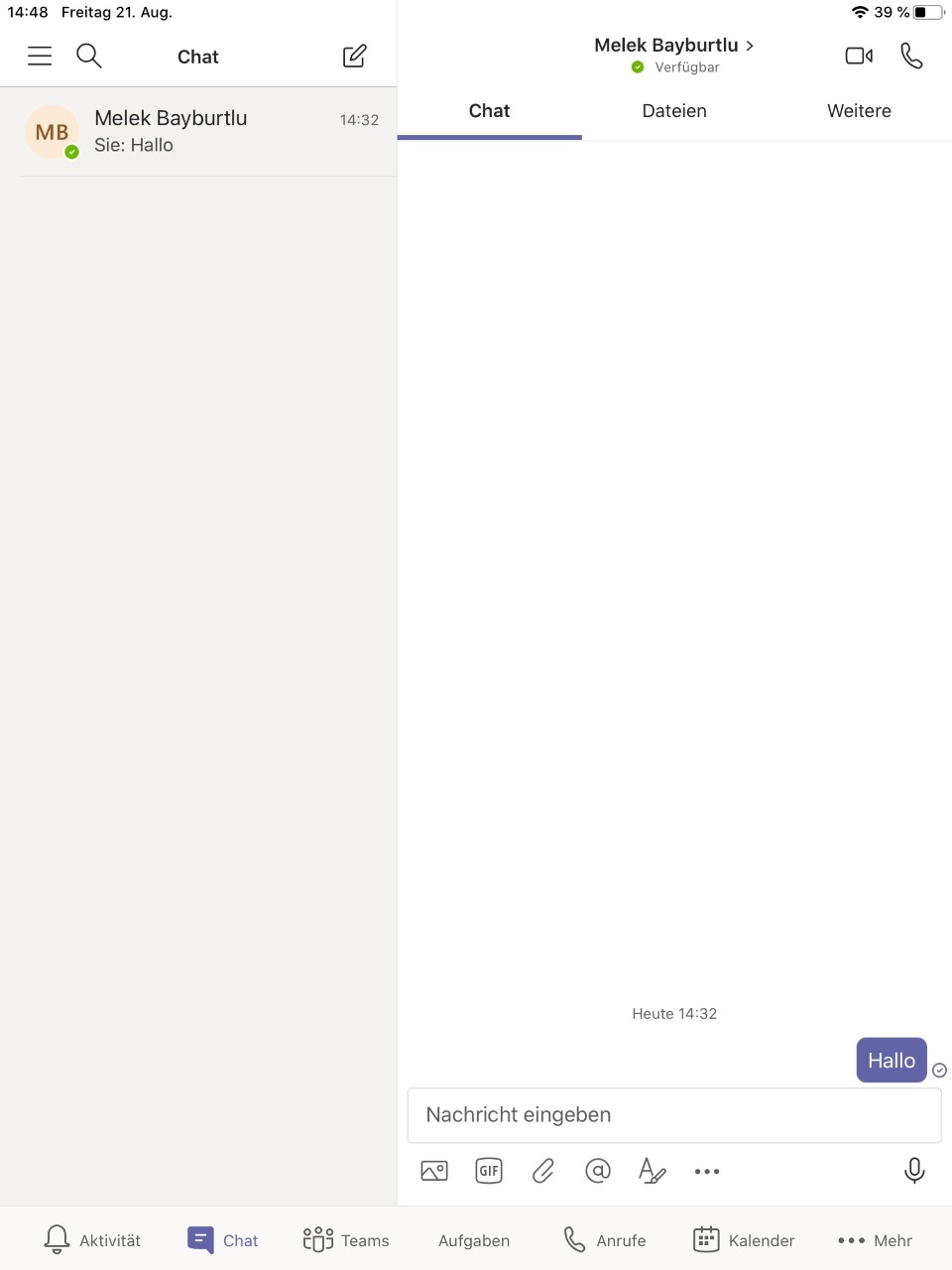 Chat
So sieht das Chatfenster in der App aus.
Hier kannst du einen neuen Chat starten
Hier kannst du eine Videokonferenz starten
Hier kannst du deine Dateien hochladen
Hier kannst du deine Nachrichten eingeben
1. Arbeitsauftrag
Such dir in der Klasse jemanden aus, den du über Teams kontaktieren möchtest und schreibe dieser Person eine Nachricht über den Chat.
Chat in der Gruppe  „Beiträge“ 1. Teams aufrufen 2. obere Leiste „Beiträge“ anklicken 3. Im Feld „Antworten“ Nachricht tippen und mit Symbol „Papierflieger“ absenden 4. neue Unterhaltung
Termine vereinbaren
Wo sehe ich meine Termine?
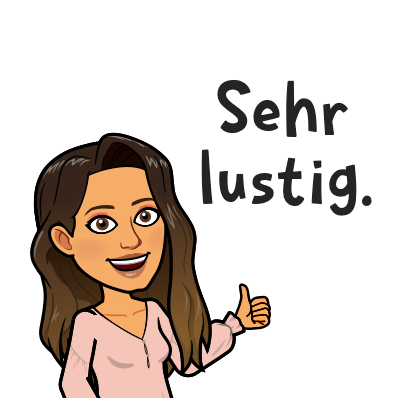 Kalender anklicken
Browser AnsichtHier kannst du geplante Videokonferenzen, Abgabetermine usw. einsehen.
Wenn es soweit ist, drückst du auf  teilnehmen.
So sieht es in der App aus.
Hier siehst du die geplanten Videokonferenzen und Abgaben.
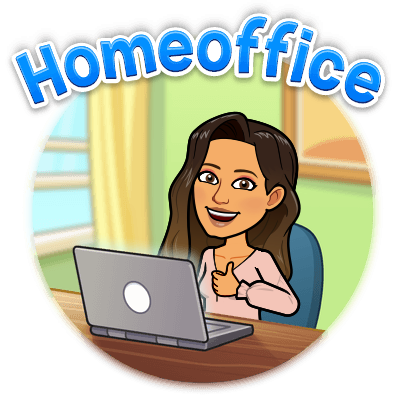 Wie kann ich in Teams Videokonferenzen starten?
Klicke auf “Teams”. Dann sieht es im Browser so aus.
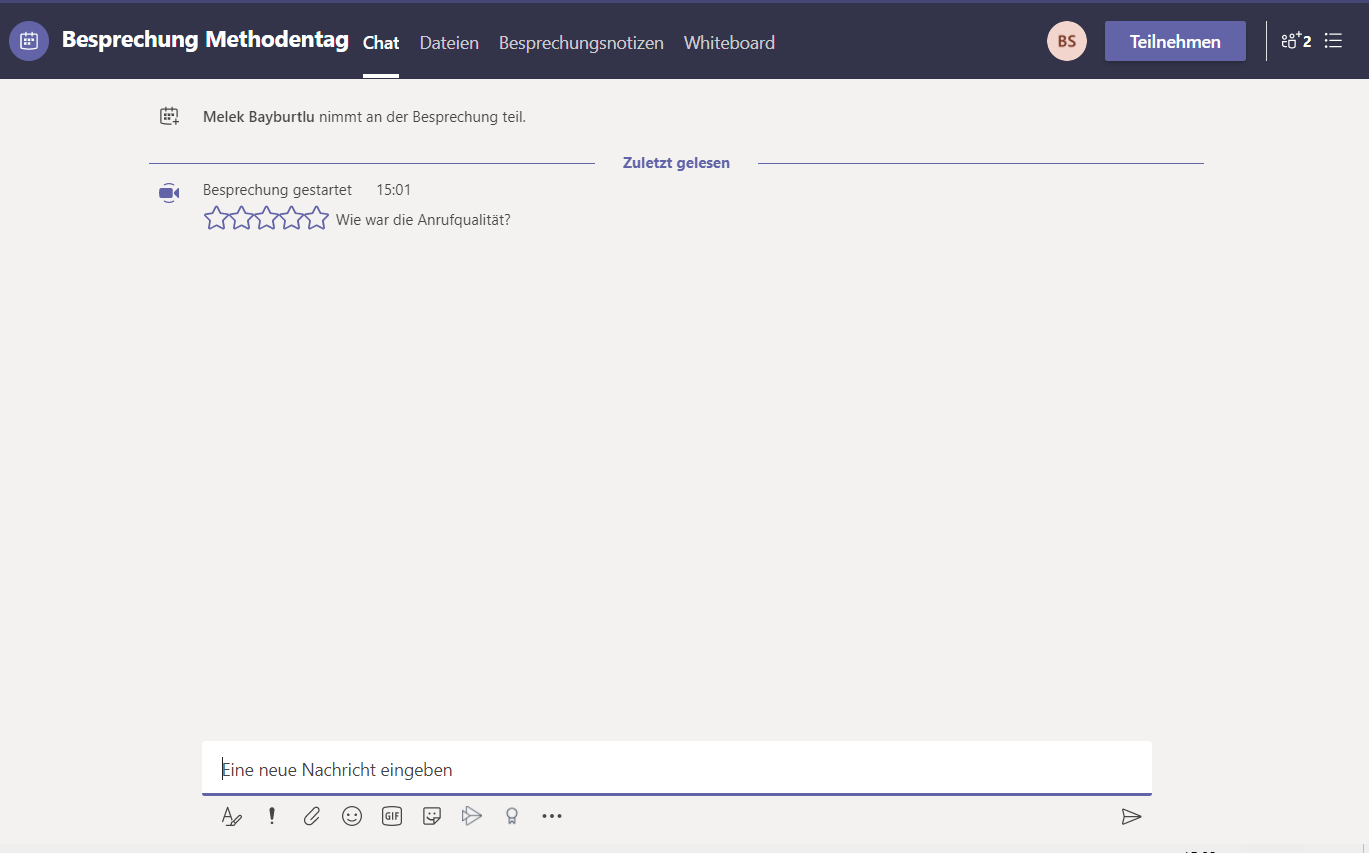 Wenn es soweit ist, drückst du auf  teilnehmen.
Erst wenn du „teilnehmen“ anklickst, trittst du der Video-konferenz bei. 
Du kannst vor der Konferenz Einstellungen vornehmen, wie die Kamera und das Mikrofon einschalten.
Nun nimmst du an der Konferenz teil.
Bildschirm Freigabe
Hier kann der Bildschirm freigegeben werden. Präsentation hochladbar.
Teilnehmer hinzufügen
Kamera / Mirko an- + ausschalten
Chatnachrichten senden
Melden
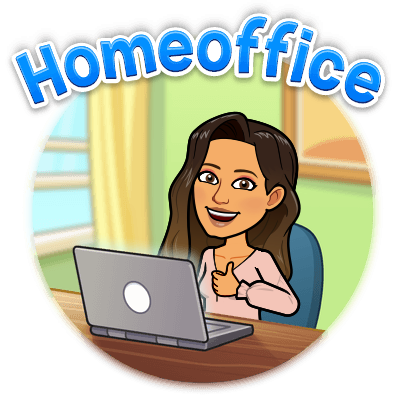 Wie lade ich Dateien der Lehrer herunter?
1. In der linken Leiste „Teams“ anklicken. 2. Die gewünschte Teamgruppe auswählen (z.B. 10fs).3. In oberen Leiste „Dateien“ anklicken4. Den Ordner „Kursmaterialien“ anklicken 5. Es öffnet sich eine Liste mit den Dateien, diese zum Öffnen anklicken.
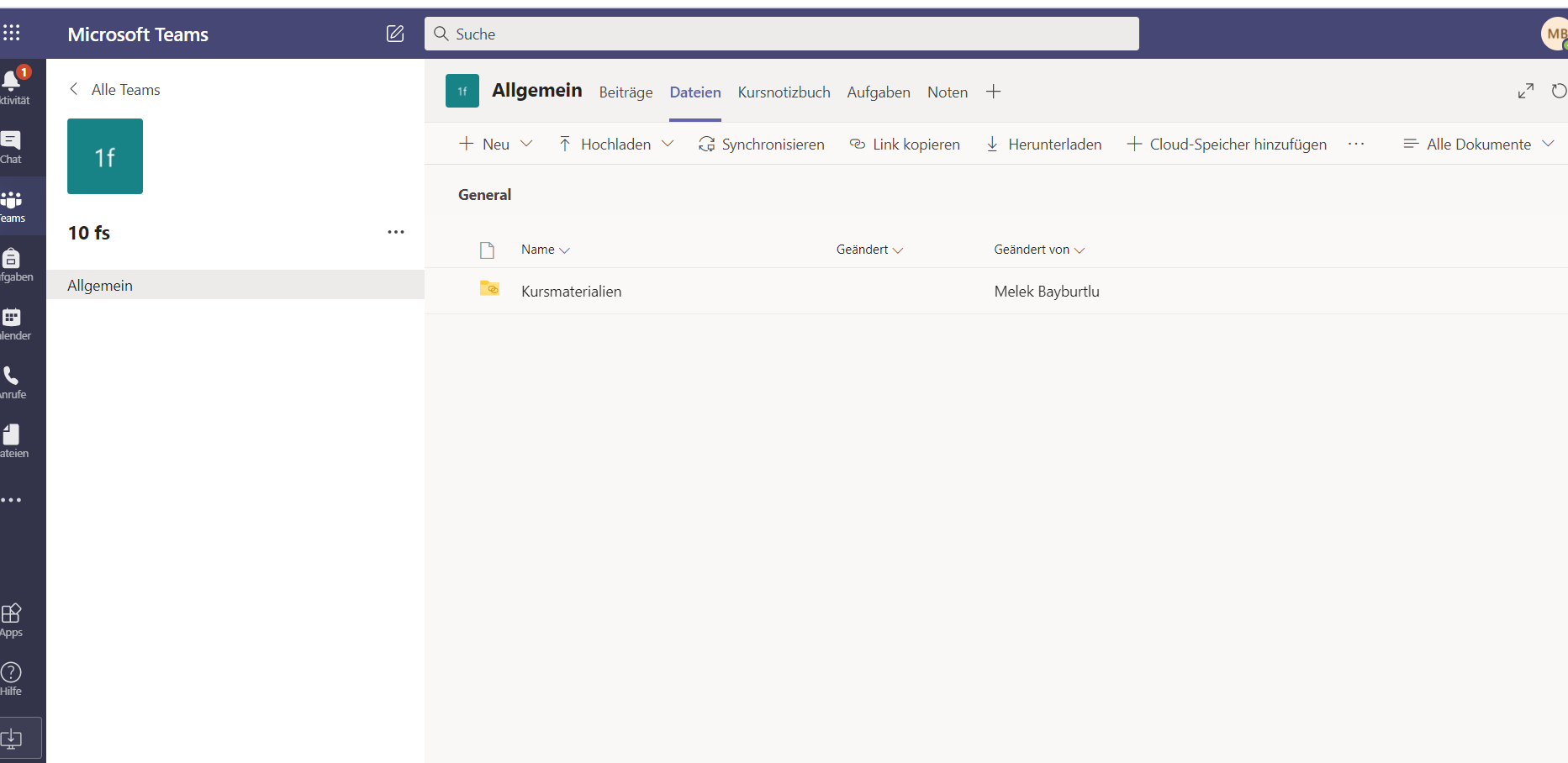 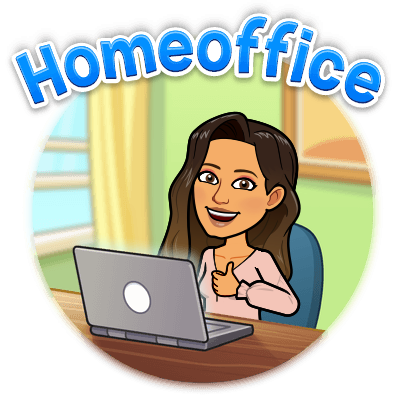 Wie lade ich eigene Dateien hoch?
1. Linke Leiste  unter „Teams“ oder unter „alle Teams“ das gewünschte Team auswählen (z.B. 10 fs)2. Obere Leiste „Dateien“ anklicken 3.  “Kursmaterialien hochladen“  anklicken
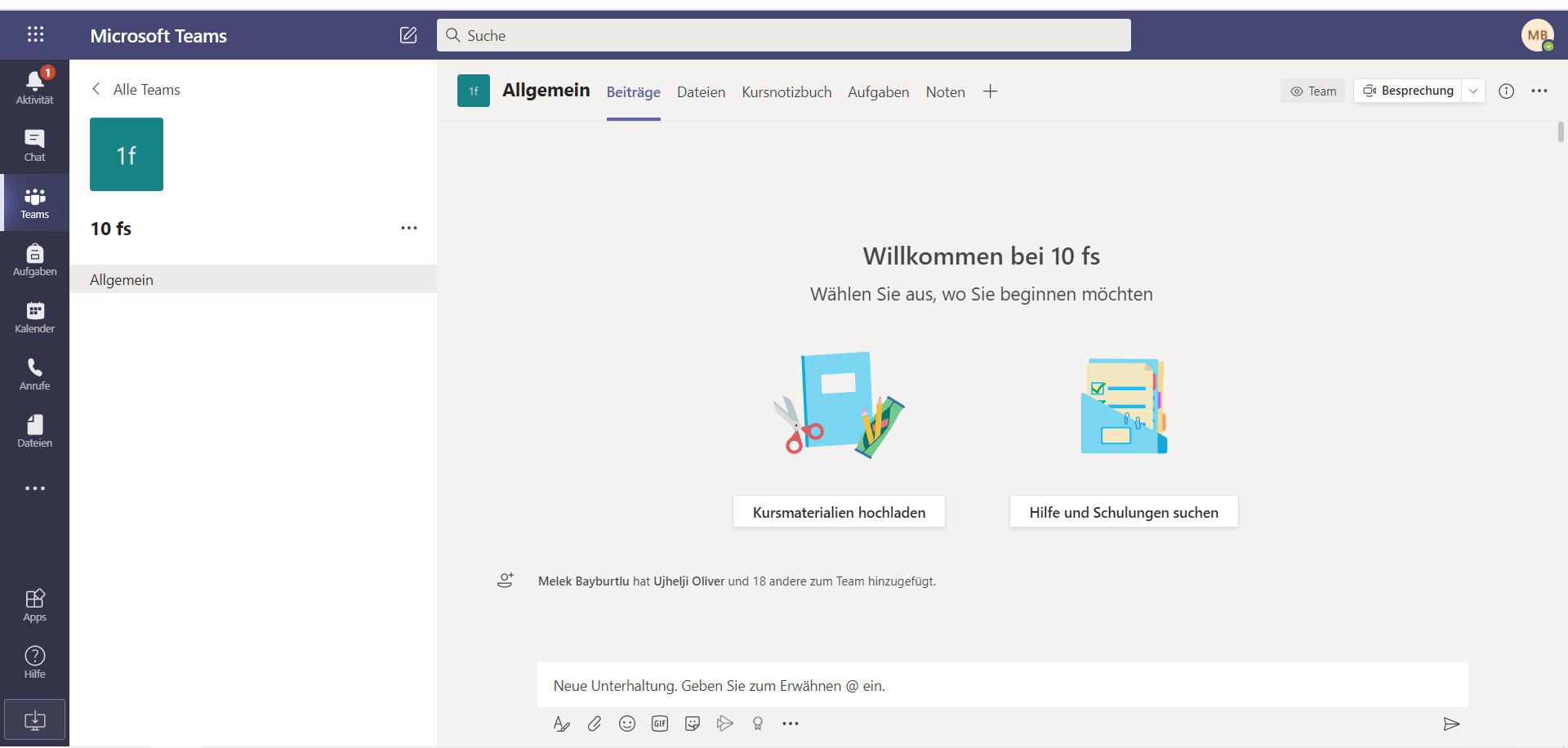 4. In der zweiten Leiste auf „Hochladen“ klicken.5. „Dateien“ anklicken6. eigene gewünschte Datei anklicken und „öffnen“
Du tippst auf diese Schaltfläche, wenn du Dateien hochladen willst.
ACHTUNG!
Sei dir erst sicher, dass du dich in dem richtigen Team befindest!
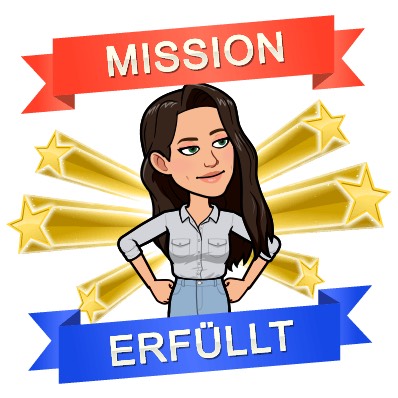 Bei Fragen könnt ihr Frau Bayburtlu oder Frau Sancaktar fragen. Ihr könnt uns über Microsoft Office 365 kontaktieren oder sprecht uns doch einfach in der Schule an.